Quick Sort
QuickSort
Quicksort was developed by Tony Hoare in 1959 and is still a commonly used algorithm for sorting.
Charles Antony Richard Hoare
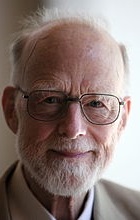 Born: January 11, 1934
Hoare's most significant work includes: his sorting and selection algorithm (Quicksort and Quickselect), Hoare logic, the formal language Communicating Sequential Processes (CSP) used to specify the interactions between concurrent processes, structuring computer operating systems using the monitor concept.
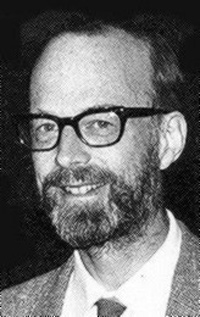 QuickSort
The key idea behind Quicksort is to pick a random value from the array, and starting from either side of the array, swap elements that are lower than the value in the right of the array with elements of the left of the array that are larger than the value, until we reach the point where the random value should be, then we put the random value in its place.
We recursively do this process with the sub-arrays on either side of the random value ( called  the “pivot”).
QuickSort
Let’s look at an example:
QuickSort
44
0
23
1
42
2
33
3
16
4
54
5
34
6
18
7
Age
QuickSort
44
0
23
1
42
2
33
3
16
4
54
5
34
6
18
7
Age
QuickSort
44
0
23
1
42
2
33
3
16
4
54
5
34
6
18
7
Age
LEFT
RIGHT
QuickSort
44
0
23
1
42
2
33
3
16
4
54
5
34
6
18
7
Age
LEFT
RIGHT
QuickSort
44
0
23
1
42
2
33
3
16
4
54
5
34
6
18
7
Age
LEFT
RIGHT
QuickSort
44
0
23
1
42
2
33
3
16
4
54
5
34
6
18
7
Age
LEFT
RIGHT
QuickSort
44
0
23
1
42
2
33
3
16
4
54
5
34
6
18
7
Age
LEFT
RIGHT
QuickSort
44
0
23
1
42
2
33
3
16
4
54
5
34
6
18
7
Age
LEFT
RIGHT
QuickSort
44
0
23
1
42
2
33
3
16
4
54
5
34
6
18
7
Age
LEFT
RIGHT
QuickSort
44
0
23
1
42
2
33
3
16
4
54
5
34
6
18
7
Age
LEFT
RIGHT
QuickSort
44
0
23
1
42
2
33
3
16
4
54
5
34
6
18
7
Age
LEFT
RIGHT
QuickSort
44
0
23
1
42
2
33
3
16
4
18
5
34
6
54
7
Age
LEFT
RIGHT
QuickSort
44
0
23
1
42
2
33
3
16
4
18
5
34
6
54
7
Age
LEFT
RIGHT
QuickSort
44
0
23
1
42
2
33
3
16
4
18
5
34
6
54
7
Age
LEFT
RIGHT
QuickSort
44
0
23
1
42
2
33
3
16
4
18
5
34
6
54
7
Age
LEFT
RIGHT
QuickSort
44
0
23
1
42
2
33
3
16
4
18
5
34
6
54
7
Age
LEFT
RIGHT
QuickSort
34
0
23
1
42
2
33
3
16
4
18
5
44
6
54
7
Age
LEFT
RIGHT
QuickSort
34
0
23
1
42
2
33
3
16
4
18
5
44
6
54
7
Age
Pivot value is now in its correct position.
QuickSort
34
0
23
1
42
2
33
3
16
4
18
5
44
6
54
7
Age
Now repeat this process with this sub-array
QuickSort
34
0
23
1
42
2
33
3
16
4
18
5
44
6
54
7
Age
Now repeat this process with this sub-array
…and this one
QuickSort
34
0
23
1
42
2
33
3
16
4
18
5
44
6
54
7
Age
THIS IS ALREADY
SORTED!!!
QuickSort
34
0
23
1
42
2
33
3
16
4
18
5
44
6
54
7
Age
QuickSort
34
0
23
1
42
2
33
3
16
4
18
5
44
6
54
7
Age
QuickSort
34
0
23
1
42
2
33
3
16
4
18
5
44
6
54
7
Age
LEFT
RIGHT
QuickSort
34
0
23
1
42
2
33
3
16
4
18
5
44
6
54
7
Age
LEFT
RIGHT
QuickSort
34
0
23
1
42
2
33
3
16
4
18
5
44
6
54
7
Age
LEFT
RIGHT
QuickSort
34
0
23
1
42
2
33
3
16
4
18
5
44
6
54
7
Age
LEFT
RIGHT
QuickSort
34
0
23
1
42
2
33
3
16
4
18
5
44
6
54
7
Age
LEFT
RIGHT
QuickSort
34
0
23
1
42
2
33
3
16
4
18
5
44
6
54
7
Age
LEFT
RIGHT
QuickSort
34
0
23
1
18
2
33
3
16
4
42
5
44
6
54
7
Age
LEFT
RIGHT
QuickSort
34
0
23
1
18
2
33
3
16
4
42
5
44
6
54
7
Age
LEFT
RIGHT
QuickSort
34
0
23
1
18
2
33
3
16
4
42
5
44
6
54
7
Age
LEFT
RIGHT
QuickSort
34
0
23
1
18
2
33
3
16
4
42
5
44
6
54
7
Age
LEFT
RIGHT
QuickSort
34
0
23
1
18
2
33
3
16
4
42
5
44
6
54
7
Age
LEFT
RIGHT
QuickSort
34
0
23
1
18
2
33
3
16
4
42
5
44
6
54
7
Age
LEFT
RIGHT
QuickSort
16
0
23
1
18
2
33
3
34
4
42
5
44
6
54
7
Age
LEFT
RIGHT
QuickSort
16
0
23
1
18
2
33
3
34
4
42
5
44
6
54
7
Age
QuickSort
16
0
23
1
18
2
33
3
34
4
42
5
44
6
54
7
Age
Now repeat this process with this sub-array
QuickSort
16
0
23
1
18
2
33
3
34
4
42
5
44
6
54
7
Age
Now repeat this process with this sub-array
…and this one
QuickSort
16
0
23
1
18
2
33
3
34
4
42
5
44
6
54
7
Age
Now repeat this process with this sub-array
THIS IS ALREADY SORTED
QuickSort
16
0
23
1
18
2
33
3
34
4
42
5
44
6
54
7
Age
QuickSort
16
0
23
1
18
2
33
3
34
4
42
5
44
6
54
7
Age
QuickSort
16
0
23
1
18
2
33
3
34
4
42
5
44
6
54
7
Age
QuickSort
16
0
23
1
18
2
33
3
34
4
42
5
44
6
54
7
Age
No swaps will occur on this pass, as 16 is in the right place
QuickSort
16
0
23
1
18
2
33
3
34
4
42
5
44
6
54
7
Age
…but as 16 is swapped into itself, the rest of the sub-array will be sorted.
QuickSort
16
0
23
1
18
2
33
3
34
4
42
5
44
6
54
7
Age
…but as 16 is swapped into itself, the rest of the sub-array will be sorted.
QuickSort
16
0
23
1
18
2
33
3
34
4
42
5
44
6
54
7
Age
QuickSort
16
0
23
1
18
2
33
3
34
4
42
5
44
6
54
7
Age
QuickSort
16
0
23
1
18
2
33
3
34
4
42
5
44
6
54
7
Age
LEFT
RIGHT
QuickSort
16
0
23
1
18
2
33
3
34
4
42
5
44
6
54
7
Age
LEFT
RIGHT
QuickSort
16
0
23
1
18
2
33
3
34
4
42
5
44
6
54
7
Age
LEFT
RIGHT
QuickSort
16
0
18
1
23
2
33
3
34
4
42
5
44
6
54
7
Age
LEFT
RIGHT
QuickSort
16
0
18
1
23
2
33
3
34
4
42
5
44
6
54
7
Age
QuickSort
16
0
18
1
23
2
33
3
34
4
42
5
44
6
54
7
Age
QuickSort
16
0
18
1
23
2
33
3
34
4
42
5
44
6
54
7
Age
QuickSort
16
0
18
1
23
2
33
3
34
4
42
5
44
6
54
7
Age
SORTED!
QuickSort
PROGRAM QuickSort(Array, First, Last):

    IF (First < Last)
	  THEN Pivot = Partition(Array, First, Last);
           QuickSort(Array, First, Pivot - 1):
           QuickSort(Array, Pivot + 1, Last):
    ENDIF;

END.
QuickSort
PROGRAM Partition(Array, First, Last):
    PivotVal = Array[First];
    Finished = False;
    LeftPointer = First + 1;
    RightPointer = Last;
We randomly select
the pivot, in this case
we select the first 
element. Since the 
array isn’t sorted yet, 
the value of the first
element could have
any value
Continued 
 Continued
QuickSort
Keep moving left until we find a value that is less than the pivot, or we reach the Right Pointer.
WHILE NOT(Finished)
    DO 
    WHILE (LeftPointer <= RightPointer) AND
               (Age[LeftPointer] <= PivotVal)
       DO LeftPointer = LeftPointer + 1
    ENDWHILE;
    WHILE (Age[RightPointer] >= PivotVal) AND
                (RightPointer >= LeftPointer)
       DO RightPointer = RightPointer - 1
    ENDWHILE;
Keep moving right until we find a value that is greater than the pivot, or we reach the left Pointer.
Continued 
 Continued
QuickSort
IF (LeftPointer < RightPointer)
       THEN Finished = False;
       ELSE SWAP(Age[LeftPointer], Age[RightPointer]);
   ENDIF;
   SWAP(Age[First], Age[RightPointer]);

   RETURN RightPointer;

END Partition.
We’ve a value greater than the pivot to the left, and one less to the right, swap them
Put the pivot in its correct position
QuickSort
Complexity of Quick Sort

Best-case scenario complexity = O(N * log2(N))
Average complexity = O(N * log2(N))
Worst-case scenario complexity = O(N2)
Advanced Algorithms
Sorting Algorithms
Insertion Sort
Shell Sort
Merge Sort 
Quick Sort
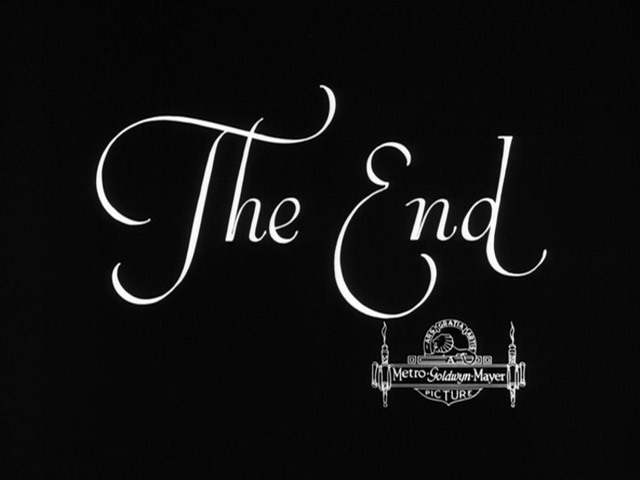 etc.